STRUČNA OBUKA ZA PROCENITELJE VREDNOSTI NEPOKRETNOSTI
UVOD U GRAĐEVINARSTVO
II DEO
Snežana Anđušić dipl.ing.arh.
Sudski veštak,
Lic.procen.nepokretnosti
XVII časova
2.PREGLED TEHNOLOGIJE GRAĐEVINARSTVA
2.1. 	VRSTE RADOVA 
2.2. 	ELEMENTI IZGRADNJE I ZAVRŠNI RADOVIU GRAĐEVIMNARSTVU
2.3.	TEHNOLOGIJA ZAVRŠNIH RADOVA U GRAĐEVINARSVU 
2.4.	GRAĐEVINSKI MATERIJALI I PROIZVODI ODOBRENI ZA POTREBU 
2.5.	UNUTRAŠNJE INSTALACIJE U OBJEKTIMA 
2.6.	NEDOSTACI OBJEKTA KOJI SU POSLEDICA GREŠKE U PROJEKTOVANJU ILI 	GRAĐENJU  POTKOPAVANJA I ŠTETE NASTALE U EKSPLOATCIJI 
2.7.	HABANJE OBJEKTA USLED DEJSTAV TEHNIČKIH ČINILACA _TMETODI 	PROCENE 
2.8. 	HABANJE USLED UPOTREBE,  HABANJE USLED DEJSTAV ČINILACA 
	IZ PRIRODNOG OKRUŽENJA
2.9.	ZAŠTITA OD POŽARA ,ZAŠTITA VEZANA ZA ELEKTRIČNE I GASNE INSTALACIJE 
2.10.	SNADBEVANJE VODOM ,EKOLOŠKA ZAŠTITA I ODRŽAVANJE I HIGIJENA 
2.11.	SERTIFIKAT O ODRŽIVOSTI I ENERGETSKOJ EFIKASNOSTI
2.1. 	VRSTE RADOVA
NIZ POSTUPAKA KOJI SE VEZUJU ZA IZVOĐENJE OBJEKTA:

PREDHODNI I PRIPREMNI RADOVI 
GRUBI GRAĐEVINSKI RADOVI 
INSTALATERSKI I ZAVRŠNI RADOVI 
POPRAVKE 

TIPOVI OBJEKTA :
VISOKOGRADNJA 
NISKOGRADNJA
HIDROGRADNJA
2.1.VRSTE RADOVA
PREDHODNI I PRIPREMNI RADOVI 

FORMIRANJE GRADILIŠTA (OBELEŽAVANJE ,MEHANIZACIJA, TRANSPORT DO GRADILIŠTA,IZGRADNJA PRILAZNIH PUTEVA ,IZGRADNJA POM. OBJEKTA, ZA RAD I SMEŠTAJ , ISPITNI POLIGONI, METEOROLOŠKI PUNKTOVI-MERNE STANICE, VODOSNADBEVANJE , KANALIZACIJA KOLEKTORI, DALEKOVODI ZA EL.ENERGIJU ILI NAPAJANJE, BEZBEĐENJE GRAD. PPZ SISTEMIMA, POSTAVLJNAJE OGRADE GRADILIŠTA, REGULISANJE PODZEMNIH VODA –SNIŽENJE NIVOA, IZMEŠTANJE INSTALACIJA ..
RAŠČIŠĆAVANJE TERENA, RUŠENJE POSTOJEĆIH OBJEKTA (ELABORAT)
NASIPANJE ILI ZAMENA TLA
2.1. VRSTE RADOVA
GRUBI GRAĐEVINSKI RADOVI 

ZEMLJANI RADOVI 
TESARSKI RADOVI 
ARMIRAČKI RADOVI 
BETONSKI 
ZIDARSKI 
MONTAŽERSKI (PREFABRIKOVANI, BETONSKI , ČELIČNE KONST., DRVENE KONT.)
2.1. VRSTE RADOVA
INSTALATERSKI RADOVI 

HIDROTEHNIČKE INSTALACIJE
ELEKTRO INSTALACIJE
TERMO-TEHNIČKE INSTALACIJE
MAŠINSKE INSTALACIJE
PROCESNE INSTALACIJE
2.1. VRSTE RADOVA
ZANATSKI I ZAVRŠNI RADOVI

• teracerski radovi
• fasaderski radovi
• kamenorezački radovi
• gipsarski radovi
• keramičarski radovi
• molerski radovi
• farbarski radovi
• tapetarski radovi
• podopolagački radovi
• parketarski radovi
• izolaterski radovi
• stolarski radovi
• bravarski radovi
• limarski radovi
• roletnarski radovi
 • staklorezački radovi
• radovi na antikorozivnoj zaštiti
• montažerski (zidovi ,plafoni)
• specijalni radovi…
2.2. 	ELEMENTI IZGRADNJE I ZAVRŠNI RADOVI U 	GAĐEVINARSTVU
ZGRADA je objekat sa krovom i spoljnim zidovima, izgrađena kao samostalna upotrebna celina koja pruža zaštitu od vremenskih i spoljnih uticaja, a namenjena je za stanovanje, obavljanje neke delatnosti ili za smeštaj i čuvanje životinja, robe, opreme za različite proizvodne i uslužne delatnosti i dr. 
NOSEĆI ELEMENTI – Konstruktivno definišu objekat te prihvataju i prenose sve ili samo pojedine vrste opterećenja, dajući objektu potrebnu nosivost, stabilnost i otpornost. 
NENOSEĆI ELEMENTI - Služe kao ispuna i forma objekta između nosećih elemenata, uglavnom ne prenose i ne prihvataju opterećenja (pregrade, obrade, pokrivači, izolatori, otvori i dr.). 
INSTALACIJE, OPREMA I UREĐAJI - Opslužuju objekat, odnosno korisnike zgrade.
2.2. 	ELEMENTI IZGRADNJE I ZAVRŠNI RADOVI U 	GAĐEVINARSTVU
OSNOVNI ELEMENTI KONSTRUKCIJE ZGRADA1.1.	ZID
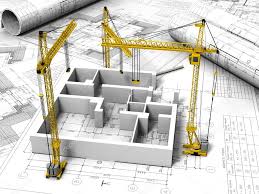 2.2. 	ELEMENTI IZGRADNJE I ZAVRŠNI RADOVI U 	GAĐEVINARSTVU
OSNOVNI ELEMENTI KONSTRUKCIJE ZGRADA1.1.	ZID
Definicija : Zid je vertikalni element zgrade koji ima dve dimenzije bitno izraženije od treće, odnosno dužina i visina su mnogo veće od debljine. Zid nije nužno noseći u konstrukciji.
Funkcija : Zidovi u zgradi nose, pregrađuju, zatvaraju prostor i štite zgradu od spoljašnjih uticaja (temperaturnih promena, vetra, vlage, buke, pritiska zemlje, vatre). U masivnim sistemima prvashodno služe kao vertikalni noseći elementi, na koje se oslanjaju krovovi i tavanice, i koji prenose opterećenja na temelje. Noseći zid je površinski nosač koji prima i prenosi vertikalna aksijalna opterećenja te momente i smicanja u svojoj ravni.
2.2. 	ELEMENTI IZGRADNJE I ZAVRŠNI RADOVI U 	GAĐEVINARSTVU
OSNOVNI ELEMENTI KONSTRUKCIJE ZGRADA1.1.	ZID

PODELE 

PO POLOŽAJU U ZGRADI: spoljni, unutrašnji, temeljni, podrumski, poprečni, podužni, stepenišni, kalkanski (zabatni, čeoni) itd.
PO NAČINU GRADNJE: zidani, montažni, liveni, slojeviti (sendvič), zavese (viseći) itd.
PO KONSTRUKTIVNIM SVOJSTVIMA:  noseći, nenoseći, za ukrućenje, potporni itd.
2.2. 	ELEMENTI IZGRADNJE I ZAVRŠNI RADOVI U 	GAĐEVINARSTVU
OSNOVNI ELEMENTI KONSTRUKCIJE ZGRADA1.2.	STUB
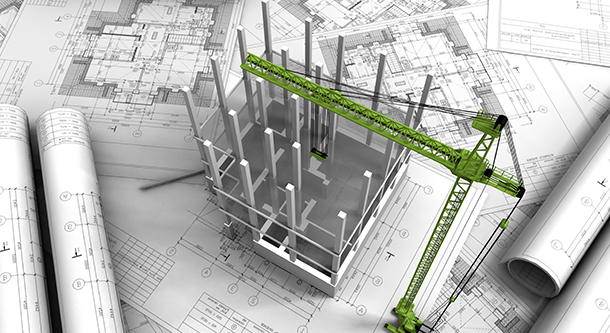 2.2. 	ELEMENTI IZGRADNJE I ZAVRŠNI RADOVI U 	GAĐEVINARSTVU
1.2.	STUB
DEFINICIJA:  Stub je vitki vertikalni (ili kosi) element konstrukcije kome je jedna dimenzija, visina izrazito veća od drugih dveju, širine i dužine. Širina i dužina čine poprečni presek stuba koji može biti kvadrat, pravougaonik, krug ili razuđena geometrijska slika. 
FUNKCIJA: Stub prima i prenosi opterećenja. Zavisno i od opterećenja može biti zglobno oslonjen na tavanice (prenosi samo aksijalna opterećenja) ili, znatno ređe, uklješten obostrano, sa jednim zglobom ili konzolni. Uklještenja kod stubova se, najčešće, konstruktivno tretitaju samo za horizontalna i dinamička opterećenja.
2.2. 	ELEMENTI IZGRADNJE I ZAVRŠNI RADOVI U 	GAĐEVINARSTVU
1.3.	GREDA
DEFINICIJA: Greda je horizontalni nosač, stvoren ciljno da prebrodi prazan prostor između dva ili više oslonca, formirajući gredni sistem. Izražena dimenzija joj je dužina, dok druge dve – širina i visina – čine poprečni presek grede. Raspon grede je centralno rastojanje između susednih oslonaca.
FUNKCIJA: Greda je linijski nosač koji prima aksijalna opterećenja, opterećenja savijanja, smicanja i torzije i prenosi ih do oslonaca (stubova, zidova).
2.2. 	ELEMENTI IZGRADNJE I ZAVRŠNI RADOVI U 	GAĐEVINARSTVU
1.4.	PLOČA

DEFINICIJA: Ploča je površinski, ravan nosač čije su dve dimenzije, dužina i širina, izrazito veće od treće, debljine.
FUNKCIJA: Ploča svojom površinom prima opterećenja upavna na ravan ploče i prenosi ih (kontinualno) na oslonce (zidove, grede ili stubove). Koristi se za konstrukcije krovova, međuspratne konstrukcije, stepeništa, podeste, temelje itd. Konstruktivno, ploča prihvata aksijalna opterećenja u svojoj ravni te momente savijanja i smicanja u jednom ili oba ortogonalna pravca.
2.2. 	ELEMENTI IZGRADNJE I ZAVRŠNI RADOVI U 	GAĐEVINARSTVU
1.5.	DRUGI ELEMENTI KONSTRUKCIJE

krovne konstrukcije 
krovovi 
zatege
Ukrućenja
površinski nosači...
2.2. 	ELEMENTI IZGRADNJE I ZAVRŠNI RADOVI U 	GAĐEVINARSTVU
2.1.	MASIVNI SISTEM
Formira se od masivnih (punih) vertikalnih nosećih elemenata – zidova. Zavisno od pravca postavljenih zidova, u dva ortogonalna prvca, postoje podužni i poprečni masivni zidovi i u tom smislu podužni i poprečni masivni sitem. U praksi je neophodna kombinacija oba pravca pružanja zidova kako bi objekat imao formiranu krutost.
Kod podužnog sistema potrebno je najmanje tri zida za formiranje objekta: 2 fasadna, spoljna i 1 srednji, unutrašnji , koji su paralelni sa glavnom fasadom zgrade.
2.2. 	ELEMENTI IZGRADNJE I ZAVRŠNI RADOVI U 	GAĐEVINARSTVU
Kod poprečnog masivnog sistema noseći zidovi se postavljaju normalno – upravno na glavnu fasadu (tj. popreko na dužinu zgrade). 
DEFINICIJA: Sistem gradnje u zgradarstvu gde se kao vertikalno noseći elementi konstrukcije javljaju isključivo zidovi. Horizontalno noseći elementi konstrukcije mogu se formirati tako da budu (pravilo, u novije vreme) ili ne budu beskonačno kruti u svojoj ravni. Zidovi mogu biti armiranobetonski i zidani (u tom slučaju pravilo je da imatju sistem horizontalnih i vertikalnih AB srklaža). Zidovi od čelika i drveta iako su teorijski mogući veoma se retko primenjuju. 
FUNKCIJA: Pored, osnovne, funkcije nošenja, masivni zid svojom oblikom i položajem definiše prostor zgrade iznutra ispolja. 
Masivni sistem je (i dalje) poglavito zastupljen u stambenoj izgradnji.
2.2. 	ELEMENTI IZGRADNJE I ZAVRŠNI RADOVI U 	GAĐEVINARSTVU
2.2.	SKELETNI SISTEM
Sastavljen je od vitkih vertikalno nosećih elemenata – stubova i greda (rigli) sa obaveznim delimičnim dodatkom masivnih, zidnih elemenata za ukrućenje (posebana zidna platna i lifotvska i stepenišna jezgra).
DEFINICIJA: Sistem gradnje u zgradarstvu gde osnovne i pretežne vertikalno noseće elemente konstrukcije predstavljaju stubovi. Noseći elementi se formiraju rasterski i ne zatvaraju prostor svojim dimenzijama. 
Prednost sistema je što zauzima mnogo manje površine u osnovi zgrade, često samo 5% osnove, a to povlači fleksibilnost i veće iskorišćenje unutrašnjeg prostora unutar rastera konstrukcije, mogućnost većih raspona, veće visine zgrada (lakša konstrukcija), kao i adaptibilnost prostora.
2.2. 	ELEMENTI IZGRADNJE I ZAVRŠNI RADOVI U 	GAĐEVINARSTVU
Horizontalno noseće elemeni zgrade su grede (rigle) i/ili ploče. Ukupno, horizontalno noseći elementi konstrukcije moraju da budu beskonačno kruti u svojoj ravni. 
FUNKCIJA: Stubovi se formiraju kao vertikalni noseći elementi konstrukcije (oslonci) za tavanice ili grede i lukove na koje se oslanjaju tavanice, krovove i dr. Usled same forme stuba, skeletna konstrukcija je vitkija (značajno manje kruta), te je neophodno da stubovi i horizontalni noseći elementi (grede, tavanice i sl.) sa (zidnim) ukrućenjima čine jedninstvenu celinu u konstruktivnom i statičkom pogledu. Strogo gledano isključivo skeletni sitem nije moguć.
2.2. 	ELEMENTI IZGRADNJE I ZAVRŠNI RADOVI U 	GAĐEVINARSTVU
Skeletni sistem se danas najviše koristi u industrijskoj gradnji i gradnji poslovnih zgrada, jer omogućuje povećane raspone, velike slobodne pokrivene površine, velike slobodne otvore, svetlosne površine i visine i odgovara savremenoj tehnologiji građenja.
2.2. 	ELEMENTI IZGRADNJE I ZAVRŠNI RADOVI U 	GAĐEVINARSTVU
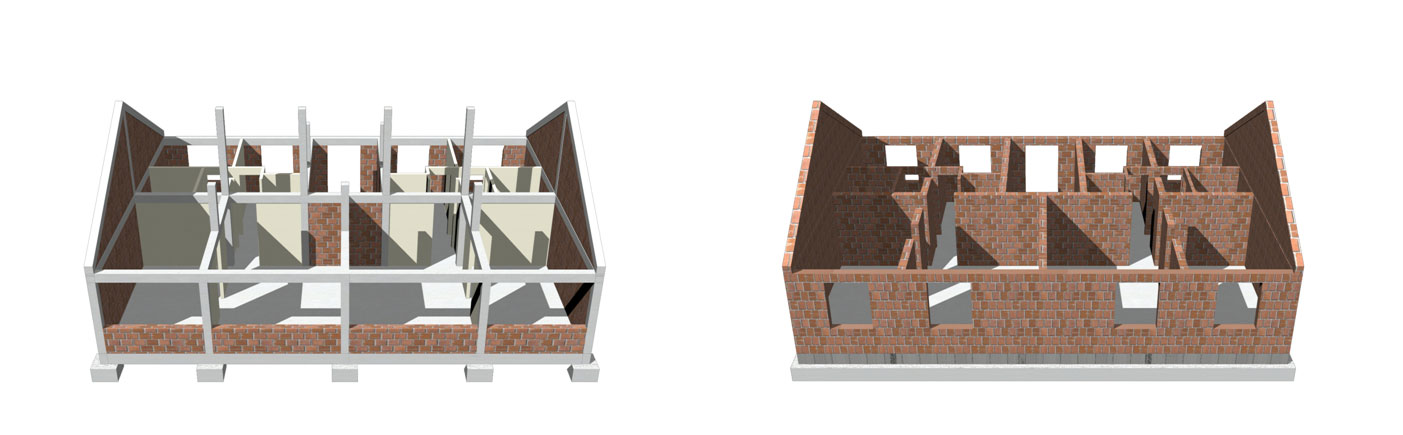 2.2. 	ELEMENTI IZGRADNJE I ZAVRŠNI RADOVI U 	GAĐEVINARSTVU
2.3.	MEŠOVITI SISTEM
Kombinacija masivnog i skeletnog sistema, pri čemu masivni deo daje horizontalnu krutost objektu. Može se primeniti i kod monolitne i kod montažne gradnje. 
Potrebna je veoma velika opreznost u formiranju i projektovanju ovakvih konstrukcija. 
Ovakav sistem je zabranjen ili se ne preporučuje. 
3.1.	MONOLITNI SISTEM
U potpunosti se gradi od osnovnih građevinskih materijala na samom gradilištu. Ovaj sistem se odnosi na celokupnu konstrukciju formiranu na licu mesta, „monolitizacijom“ od osnovnih građevinskih materijala. Zidanje se vrši od osnovnih elemenata zidanja (cigle, blokivi...) a betoniranje se u oplati formiranoj i montiranoj na gradilištu.
2.2. 	ELEMENTI IZGRADNJE I ZAVRŠNI RADOVI U 	GAĐEVINARSTVU
3.2.	MONTAŽNI SISTEM
Industrijalizovan način građenja. Primenjuje se kad se gradi veći broj (serija) objekata sa istim ili vrlo sličnim elementima.
 Delovi se proizvode  u pogonima ili specijalizovanim fabrikama. 
Najviše se primenjuje u stambenoj gradnji, u gradnji industrijskih objekata i drugih tipskih objekata. Veći delovi zgrade izgrađuju od serijskih elemenata, industrijski proizvedenih izvan gradilišta, koji se mehaničkom montažom ugrađuju u objekat. Koristi se i kod masivnog i kod skeletnog sistema. Teoretska prednost ovog načina gradnje je u ekonomičnosti i brzini realizacije. Montažnim načinom gradnje mogu biti obuhvaćeni linijski, površinski i prostorni elementi. Strogo gledano čist montažni sistem ne postoji. Čest i popularan način građenja u vreme industializacije u građevinskoj delatnosti sedamdesetih i osamdesetih godina.
2.2. 	ELEMENTI IZGRADNJE I ZAVRŠNI RADOVI U 	GAĐEVINARSTVU
3.3.	POLUMONTAŽNI SISTEM
Kombinacija prethodna dva načina, sa svim varijacijama stepena primene montaže u izgradnji objekta. Deo ili  delovi konstrukcije zgrade se monolitno izvodi na licu mesta, a deo od prefabrikovanih elemenata, koji se montiraju na objekat, sa ili bez naknadne monolitizacije.  Razlikuju se postupci takozvane “suve” i “mokre” montaže. Najčešće primenjivani sistem polumontažnog građenja kod nas je sistem takozvanih LMT tavanica.
2.2. 	ELEMENTI IZGRADNJE I ZAVRŠNI RADOVI U 	GAĐEVINARSTVU
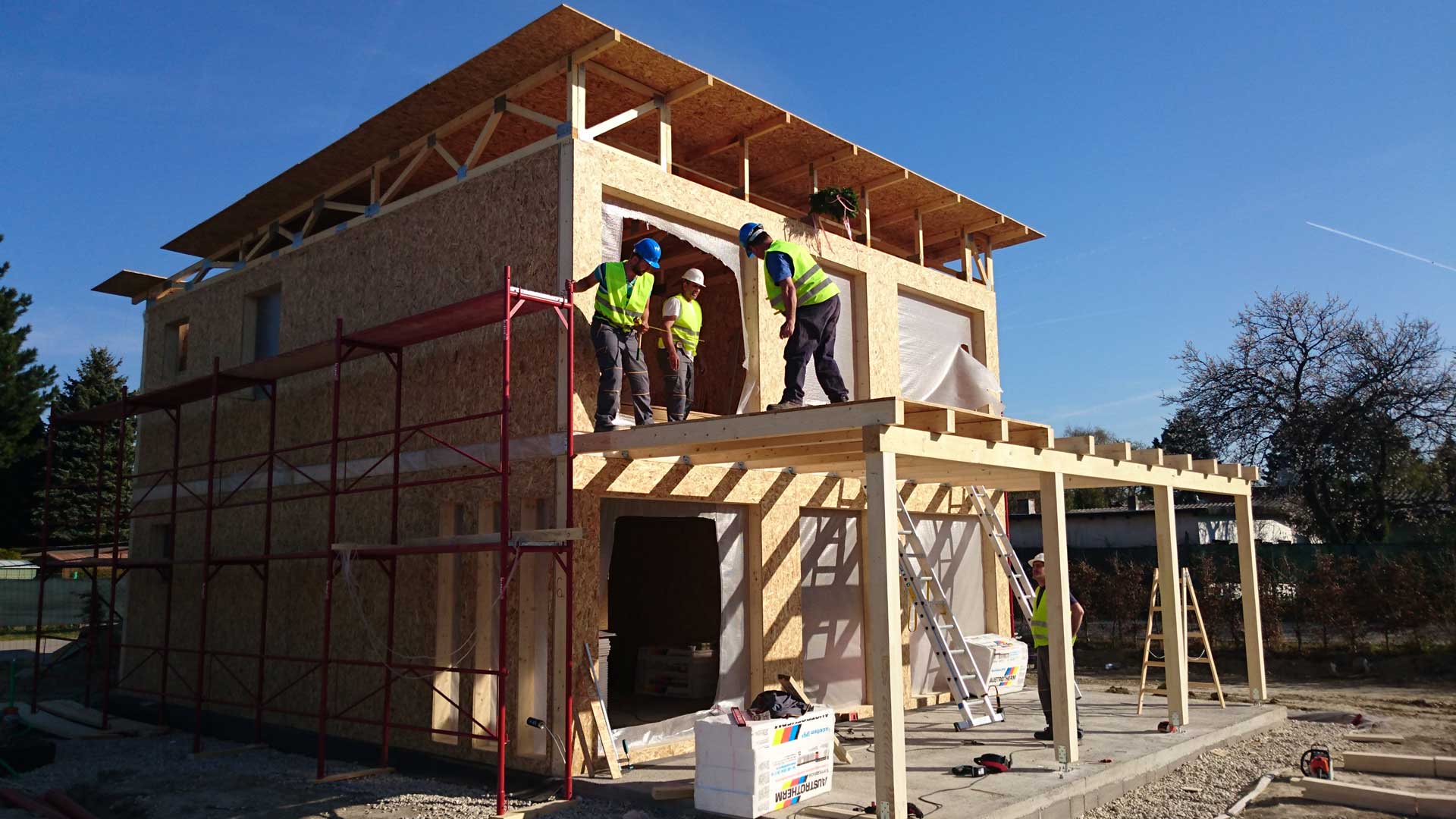 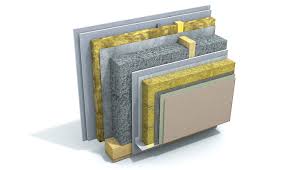 2.2. 	ELEMENTI IZGRADNJE I ZAVRŠNI RADOVI U 	GAĐEVINARSTVU
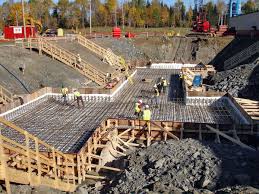 2.3.	TEHNOLOGIJA ZAVRŠNIH RADOVA U GRAĐEVINARSVU
Građevisnki radovi

Karakteristični procesi , međusobno odvojeni , povezani u fazama
mehanizovani 
ručni 
Građevinske mašine , električni radovi ,alati

Radovi se mogu izvoditi u pogonima i montirati ili na licu mesta
2.3.	TEHNOLOGIJA ZAVRŠNIH RADOVA U GRAĐEVINARSVU
Građevisnki radovi
Karakteristični procesi ,  međusobno odvojeni , povezani u fazama
mehanizovani 
ručni 
Građevinske mašine , električni radovi ,alati

Radovi se mogu izvoditi u pogonima i montirati ili na licu mesta
FUNDIRANJE
VRSTE FUNDIRANJA :
plitki temelji i duboki temelji 

VRSTE PLITKIH TEMELJA 
Trakasti temelji 
Temelji samci 
Temeljni nosači (kontragrede) 
Temeljni roštilji 
Temeljne ploče
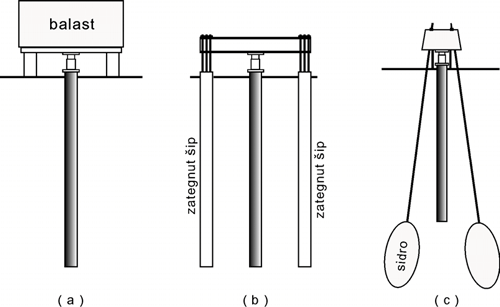 FUNDIRANJE
VRSTE DUBOKIH TEMELJA 
Temelji na šipovima 
Duboki masivni temelji 
3.	Temelji na bunarima
4. 	Temelji na kesonima
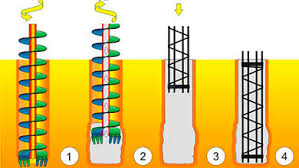 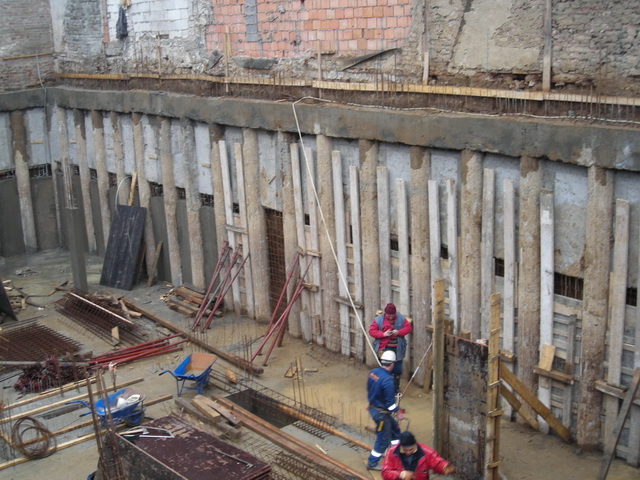 2.4.	GRAĐEVINSKI MATERIJALI I 	PROIZVODI ODOBRENI ZA POTREBU
KONSTRUKTIVNE OSOBINE
Tvrdoća materijala (puzanje, utiskivanje, odskok)
Otpornost na habanje (habanje, struganje)
Koeficijent konstrukcione povoljnosti 
(odnos čvrstoće materijala i zapreminske mase)
FIZIČKO MEH.OSOBINE 
Čvrstoća na 
Pritisak 
Zatezanje
Savijanje 
Smicanje
Torziju

Zamor materijala 
Žilavost materijala
2.4.	GRAĐEVINSKI MATERIJALI I 	PROIZVODI ODOBRENI ZA POTREBU
TEHNOLOŠKE OSOBINE

kod metala: savijanje, uvijanje izvlačenje zavarljivost, i sl.

kod betona: konzistencija
kod gline: plastičnost
REOLOŠKE OSOBINE MATERIJALA

Skupljanje , tečenje, relaksacija materijala
2.4.	GRAĐEVINSKI MATERIJALI I 	PROIZVODI ODOBRENI ZA POTREBU
PREDNOSTI:
• Očuvanje celine elementa
• Veliki broj mernih mesta
• Višekratno ponavljanje merenja
• Skraćuje vreme merenja
• Merenje i na standardnim uzorcima     materijala

NEDOSTACI:
• indirektni rezultati ispitivanja
ISPITIVANJE MATERIJALA
BEZ RAZARANJA 
Metoda ultrazvuka
Metoda gama zračenja
Metoda neutronskog        zračenja
Metoda merenja površinske tvrdoće
Magnetna metoda
Vibraciona metoda
2.4.	GRAĐEVINSKI MATERIJALI I 	PROIZVODI ODOBRENI ZA POTREBU
Oblast se reguliše 
ZAKONOM O TEHNIČKIM ZAHTEVIMA ZA PROIZVODE I OCENJIVANJE USAGLAŠENOSTI 
PRAVILNICI 
STANDARDI 
SVI MATERIJALI KOJI SE KORISTE U GRAĐEVINARSTVU MORAJU BITI ATESTITRANI 
ATESTI USAGLAŠENI SA SRPS
KONTROLA KVALITETA U AKREDITOVANOM TELU 
DOKAZ KVALITETA (ATESTI)
DOKAZ NEŠKODLJIVOSTI
UPITSTVA (a transport ,skladištenje ,ugradnju,održvanje, zaštitu od oštećenja, upotrebu)
ČUVANJE ATESTA _ TRAJNO (GARANTNI ROK)
2.5.	UNUTRAŠNJE INSTALACIJE U OBJEKTIMA
HIDROTEHNIČKE INSTALACIJE
	INSTALACIJE VODOVODA   /PITKA ,TEHNIČKA I HIDRANTAKSA(PPZ)/
	KANALIZACIJE/ FEKALNA I NEFEKALNA _KIŠNA /
2.	ELEKTRO INSTALACIJE
	JAKE STRUJE /ELEKROENERGETSKE /
	SLABA STRUJA /TELEKOMUNIKACIJE ,SIGNALNE /
3.	TERMO-TEHNIČKE INSTALACIJE/GREJANJE , KLIMATIZACIJA, VENTILACIJA/
4.	MAŠINSKE INSTALACIJE/ LIFTOVI,POŽARNI SISTEMI –SPRINKLERI,PUMPE.../
5.	PROCESNE INSTALACIJE_ tehnološke instalacije za goriva i tečni naftni gas na benzinskim stanicama (inženjering, realizacija, puštanje instalacija u rad, testiranje i probni rad, isporuka i servisiranje procesne opreme)
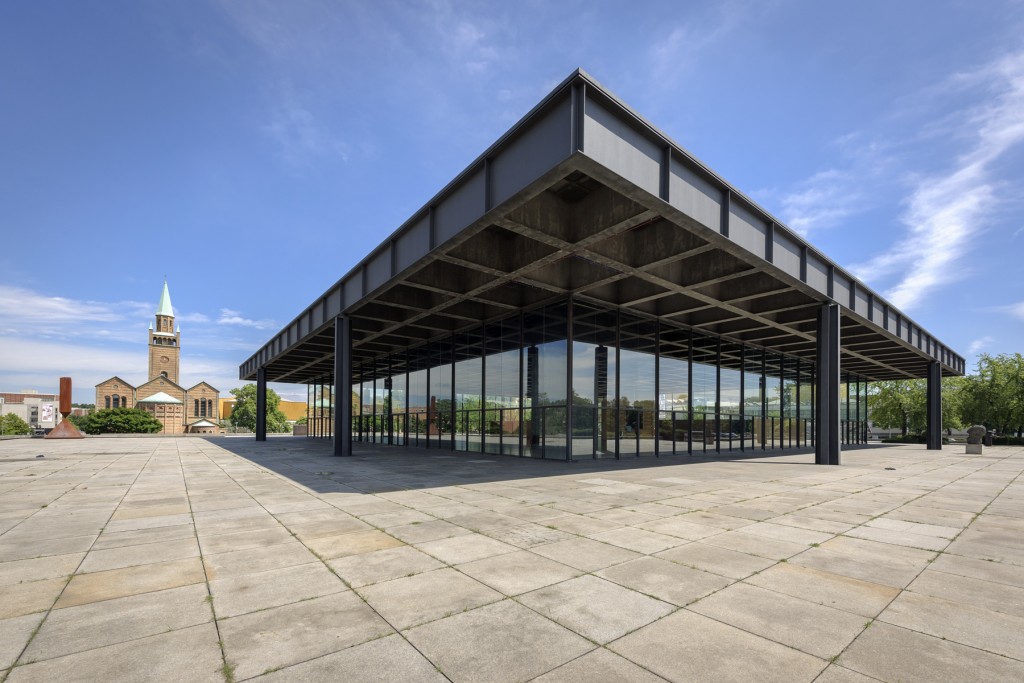 Lorem ipsum
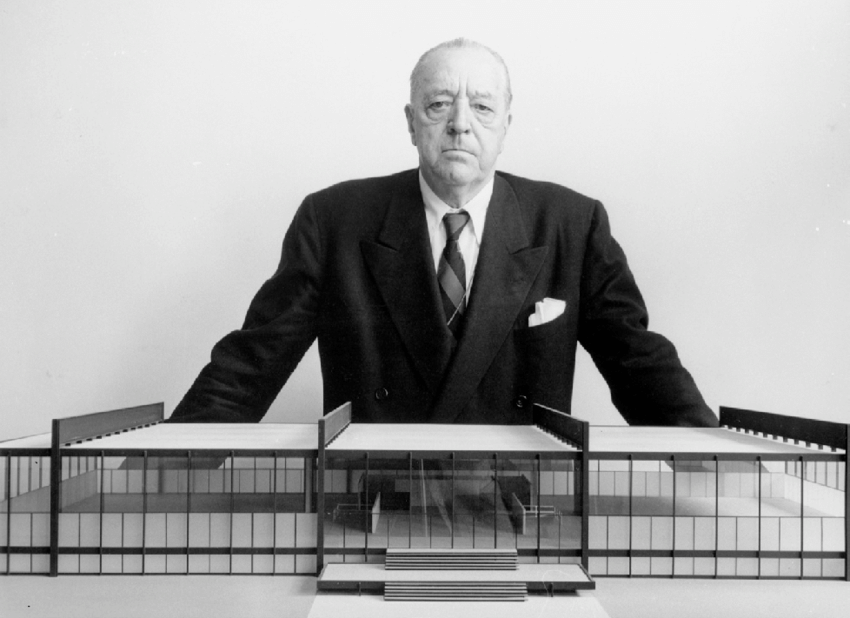